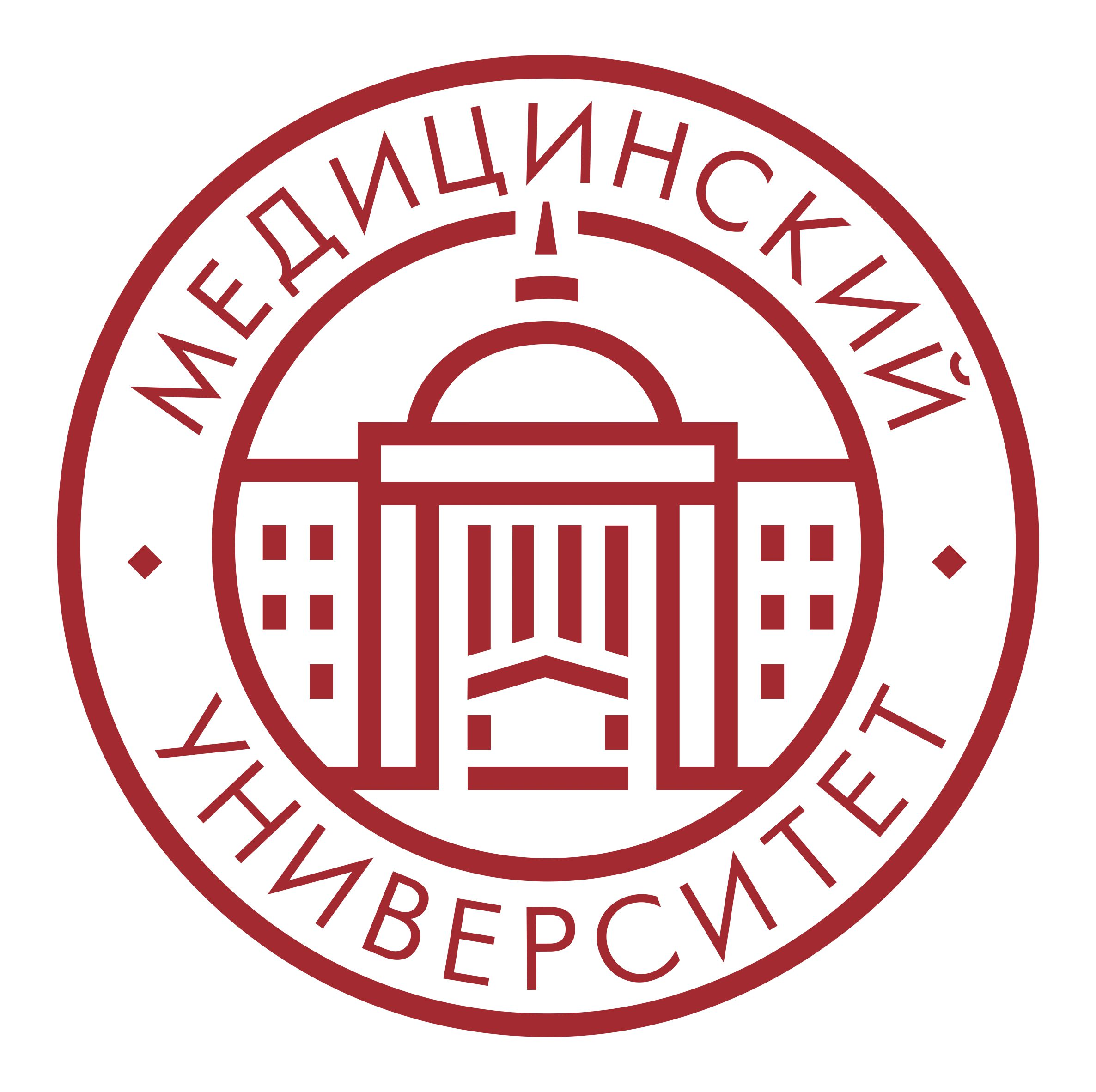 ФГБОУ ВО “Красноярский государственный медицинский университет им.проф. В.Ф.Войно-Ясенецкого”
Министерства здравоохранения Российской Федерации
Кафедра философии и социально-гуманитарных наук
Доклад на тему: «Героическая тема в творчестве Бетховена на примере 3 симфонии»
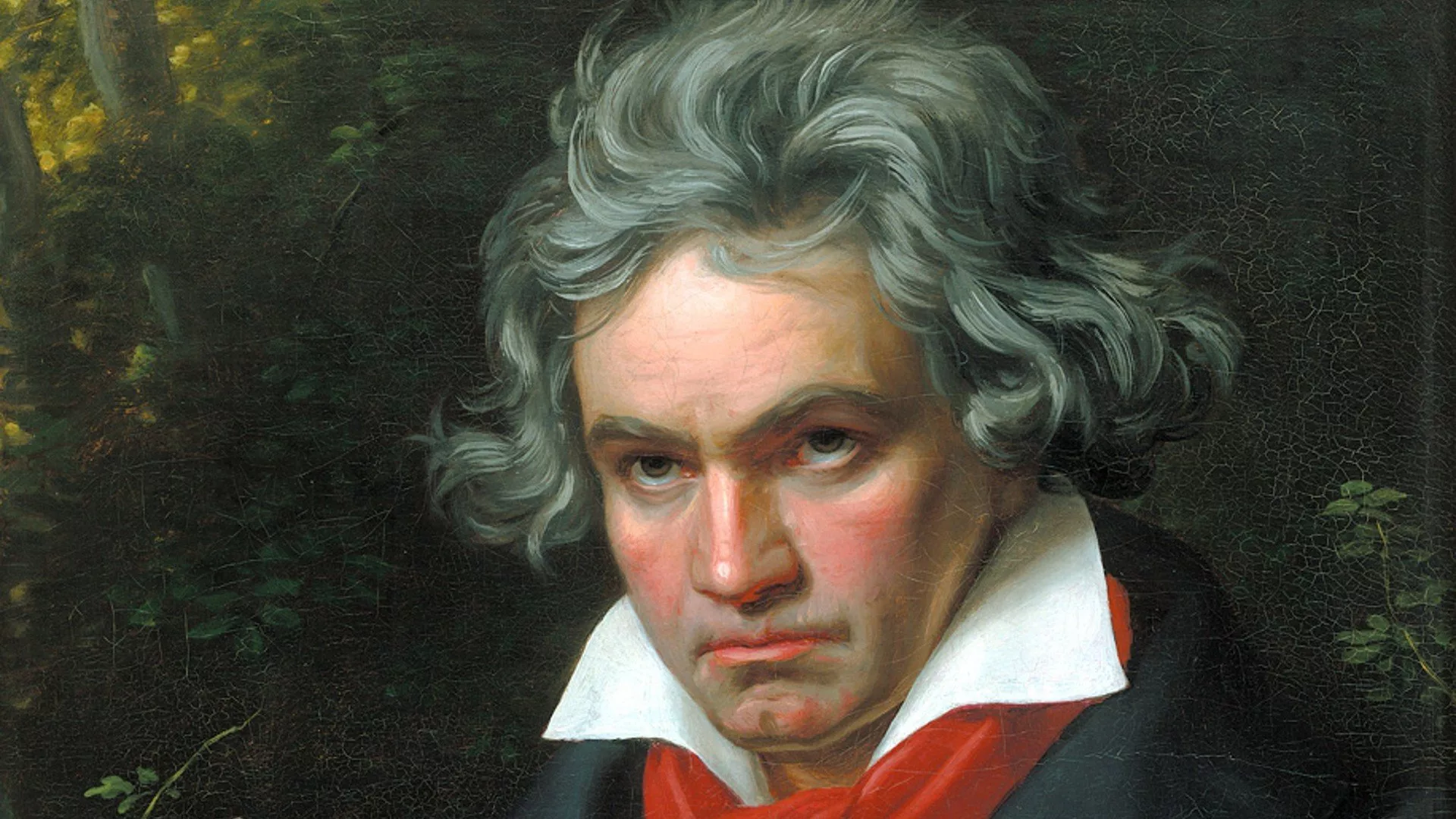 Выполнил: студент 213 группы, лечебного факультета Кувшинов Н.С.,
Проверила: Кошелева Мария Александровна
ПЛАН:
1. Людвиг ван Бетховен
2. Симфония № 3 «Героическая»
3.Первая часть. Allegro con brio
4.Вторая часть. Траурный марш. Adagio assai
5.Третья часть. Скерцо. Allegro vivace
6.Четвертая часть. Финал. Allegro molto
7.Список литературы
Людвиг ван Бетховен
Людвиг ван Бетховен (1770 - 1827) - великий немецкий композитор и пианист, один из трех "венских классиков" (наряду с Гайдном и Моцартом). Ключевая фигура переходного периода от классицизма к романтической эпохе в европейской классической музыке,
Симфония № 3 «Героическая»
Третья симфония Бетховена является одной из важнейших вех в музыкальном развитии от классического периода к эпохе романтизма. Произведение положило начало зрелому творческому пути композитора.


«Она является каким-то чудом даже среди произведений Бетховена, — пишет Р. Роллан. — Если в своем последующем творчестве он и двинулся дальше, то сразу он никогда не делал столь большого шага. Эта симфония являет собою один из великих дней музыки. Она открывает собою эру».
Первая часть. Allegro con brio
Первая из четырех частей симфонии — самая значительная и интересная по содержащимся в ней музыкальным мыслям, способам развития, новизне строения симфонического сонатного allegro. Ни в предшествующих сонатах, ни в последующих симфониях, за исключением, может быть, Девятой не встречается такого изобилия драматически контрастных тем, такой интенсивности развития. Стимул развития, пронизывающего все разделы Allegro, заложен в главной партии, которая является воплощением героического начала симфонии.
Вторая часть. Траурный марш. Adagio assai
Вторая часть образует резчайший контраст . Впервые место певучего, обычно мажорного анданте занимает похоронный марш.
Утвердившийся во время Французской революции для массовых действ на площадях Парижа, этот жанр превращается у Бетховена в грандиозную эпопею, вечный памятник героической эпохе борьбы за свободу.
Третья часть. Скерцо. Allegro vivace
«Кружась и играя», эта мелодия, накрепко слитая с фоновым материалом, с каждым проведением «приближается»; упругая и гибкая в момент кульминации на fortissimo, она ослепляет своей гордо-уверенной силой.

Атмосфера мужественного воодушевления, воцарившаяся в коде первой части, утраченная в траурной второй, вновь восстанавливается в скерцо, и, утверждаясь на кульминационных вершинах, перебрасывается к героике трио. 
Так устанавливается связь первой части с третьей, а эта последняя непосредственно подводит к радостной панораме заключительного «действия».
Четвертая часть. Финал. Allegro molto
Весьма показателен отбор и формирование тематизма в финале. Бетховен часто выражает чувство всеохватывающей радости, пользуясь элементами трансформированного танца. Тему финала симфонии Бетховен уже трижды использовал: в музыке популярного танцевального жанра — контрданса, затем в финале балета «Творения Прометея» и незадолго до Героической — в качестве темы для фортепианных вариаций ор. 35.

Пристрастие Бетховена именно к этой теме, превращение ее в тематический материал для финала Героической симфонии не случайно. Многократная разработка помогла ему выявить самые существенные, скрытые в теме, элементы. В финале симфонии эта тема предстает как итоговое выражение победно-торжествующего начала.
Симфония № 3 «Героическая»
В Третьей симфонии Бетховен очертил круг проблем, которые отныне становятся центральными для всех его крупных сочинений. По словам П. Беккера, в Героической Бетховен воплотил «только типическое, вечное этих образов, — силу воли, величие смерти, творческую мощь — он соединяет воедино и из этого творит свою поэму о всем великом, героическом, что вообще может быть присуще человеку».

Симфония пронизана мощной динамикой образов борьбы и поражений, торжествующей радости и героической смерти, пробуждающихся подспудных сил. Их движение завершается ликующим победным торжеством. Беспрецедентному для жанра симфонии характеру идейного замысла соответствуют эпическая масштабность форм, объемность музыкальных образов.
Список литературы:
1.https://beethoven.ru/node/572
2.https://www.belcanto.ru/s_beethoven_3.html
3.https://beethoven.ru
4.https://soundtimes.ru/simfonicheskaya-muzyka/udivitelnye-simfonicheskie-proizvedeniya/l-betkhoven-simfoniya-3-geroicheskaya